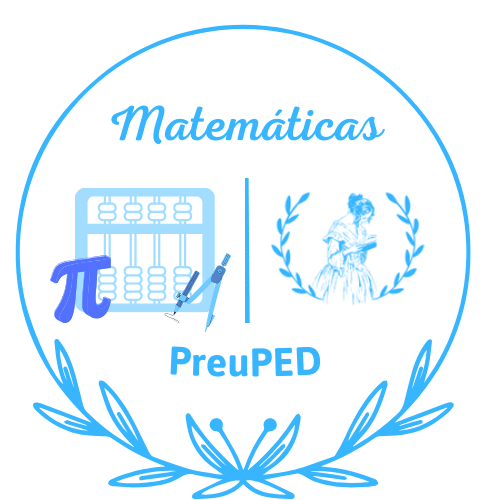 Clase 7: Potenciación II
Departamento de Matemáticas 
4tos y Egresados – Programa M2
Eje: Números y Proporcionalidad
Otoño, 2024
Objetivos de Aprendizaje
Utilizar las propiedades de orden en raíces.
Definir qué son logaritmos y cómo se relacionan con las potencias y sus propiedades.
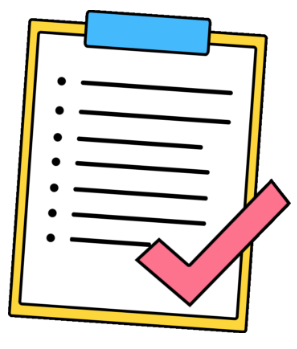 Raíces en la recta numérica
Aproximación a raíces exactas
Pero ahora si notamos que 23 está más cercano a 25 que a 16, podemos intentar aproximar más la localización, calculando por ejemplo 4,72=22,09 que es menor que 23 y también notamos que 4,82=23,04 que es mayor que 23 por ende podemos decir que:
4,7<23<4,8
Lo cual representado en la recta numérica se mostraría de la siguiente forma:
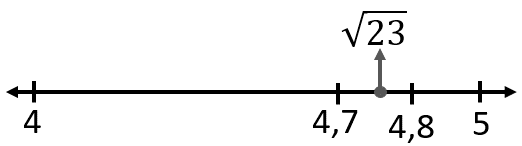 Orden en raíces
Raíces con igual cantidad sub-radical positiva
Orden en raíces
Raíces con igual cantidad sub-radical negativa e índice impar
Orden en raíces
Raíces con igual índice y cantidad sub-radical positiva
Orden en raíces
Raíces con igual índice impar y cantidad sub-radical negativa
Orden en raíces
Raíces con distinto índice y distinta cantidad sub-radical
En este caso no es posible hacer una comparación directa, por lo que se deben desarrollar ambas raíces hasta obtener alguna de las otras 3 situaciones planteadas.
Logaritmos
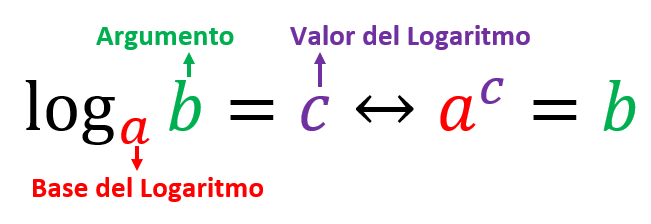 Los logaritmos responden a la pregunta, ¿a qué exponente hay que elevar una base para que dé como resultado un número?
Ahora bien, se debe tener en cuenta de que los valores de a y b deben cumplir ciertas características como que 𝑏 > 0, 𝑎 ≠ 1 y 𝑎 > 0, con eso tenemos la forma matemática del logaritmo:
Logaritmos
Propiedades
Logaritmo de 1: En el caso de un logaritmo cuyo argumento es uno, independiente de la base, el resultado es siempre cero:
Logaritmos
Propiedades
Logaritmos
Propiedades
Logaritmo natural: Este es un logaritmo relevante, ya que corresponde al logaritmo que tiene como base el número de  Euler (𝑒 = 2,718281…).
Operatoria con logaritmos
Logaritmo de una adición y/o sustracción
En los logaritmos, al igual que en las raíces y potencias estas operaciones no tienen una propiedad, solo se puede resolver la adición o sustracción y buscar el valor:
Operatoria con logaritmos
Logaritmo de una multiplicación
Operatoria con logaritmos
Logaritmo de una división
Operatoria con logaritmos
Multiplicación y/o división de logaritmos
La multiplicación o división entre logaritmos no tiene fórmula y se deben desarrollar los logaritmos para encontrar el resultado:
Operatoria con logaritmos
Logaritmo de una potencia
Operatoria con logaritmos
Cambio de base
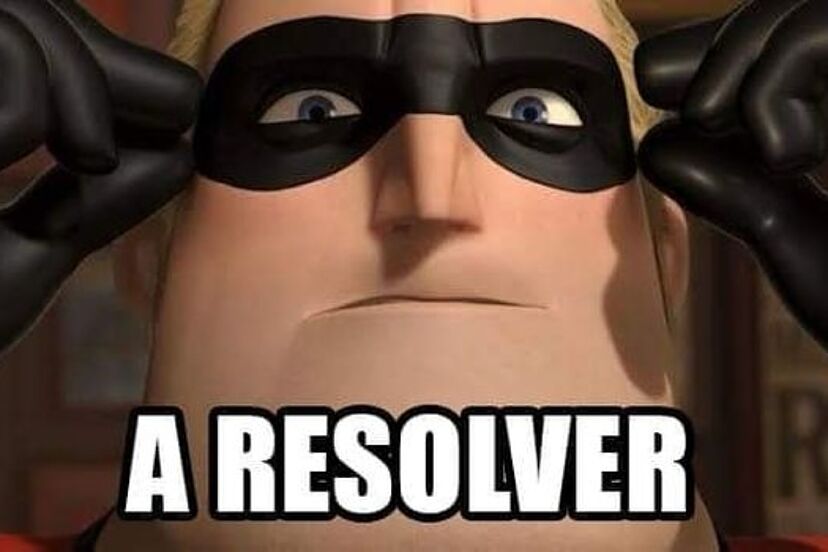 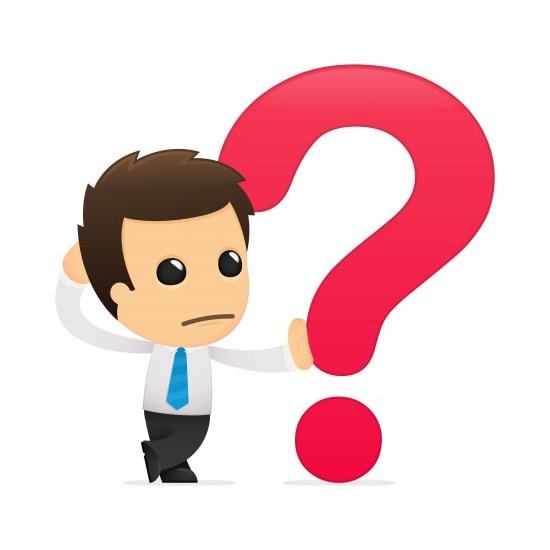 Pregunta N°1
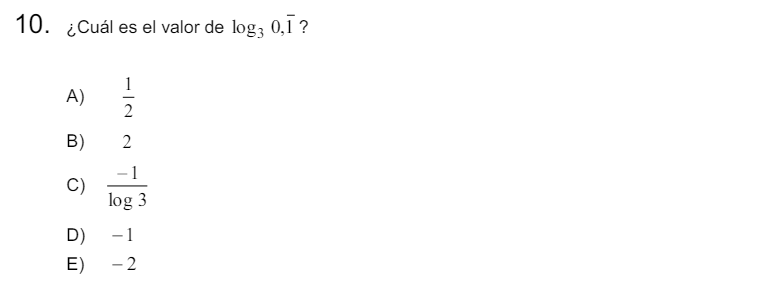 Respuesta Correcta 
E
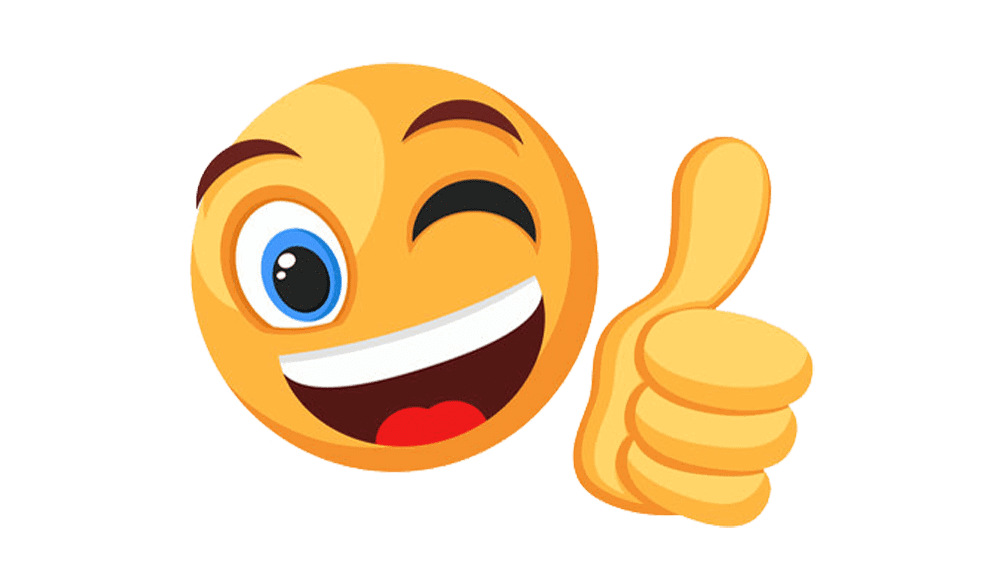 DEMRE: PAES M2 Matemáticas Regular Admisión 2024
Pregunta N°2
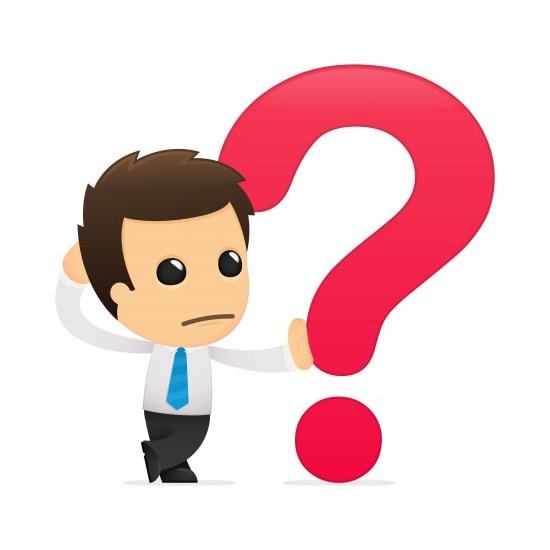 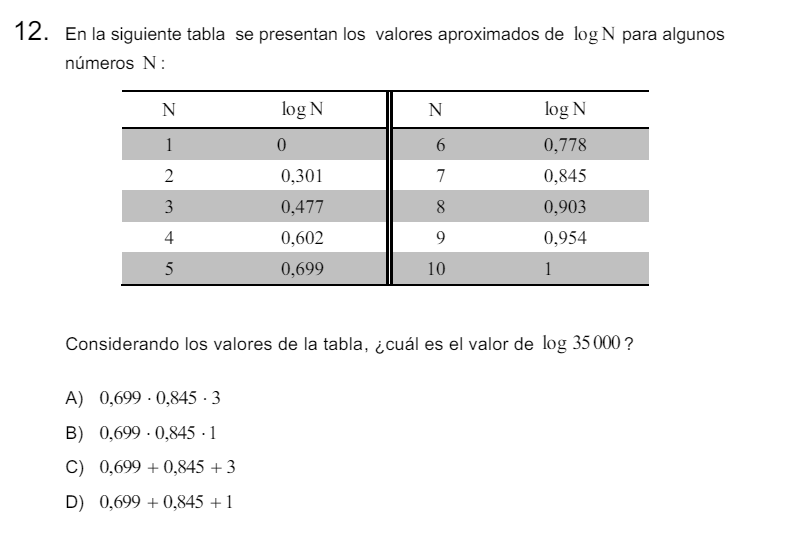 Respuesta Correcta 
C
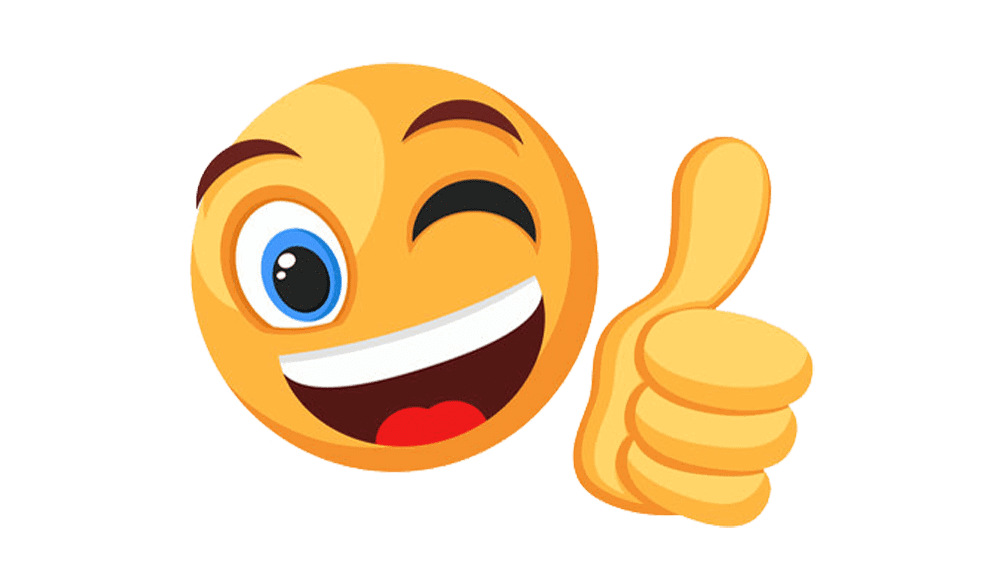 DEMRE: PAES M2 Matemáticas Regular Admisión 2024
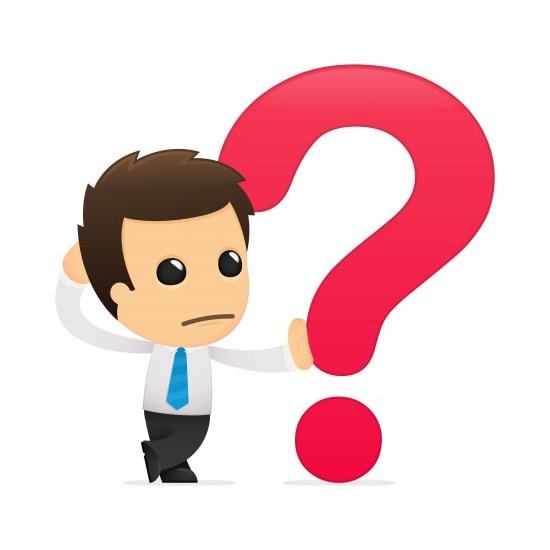 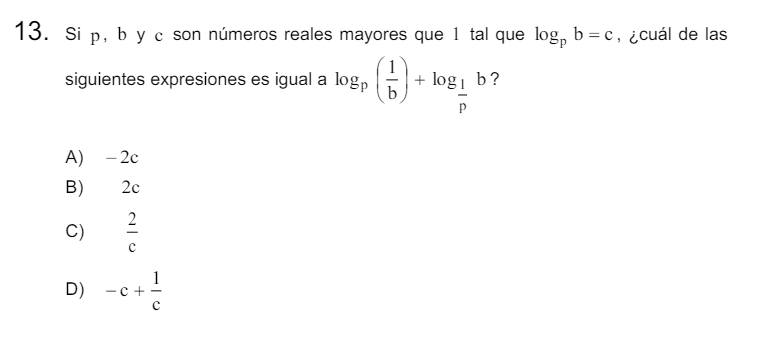 Pregunta N°3
Respuesta Correcta 
A
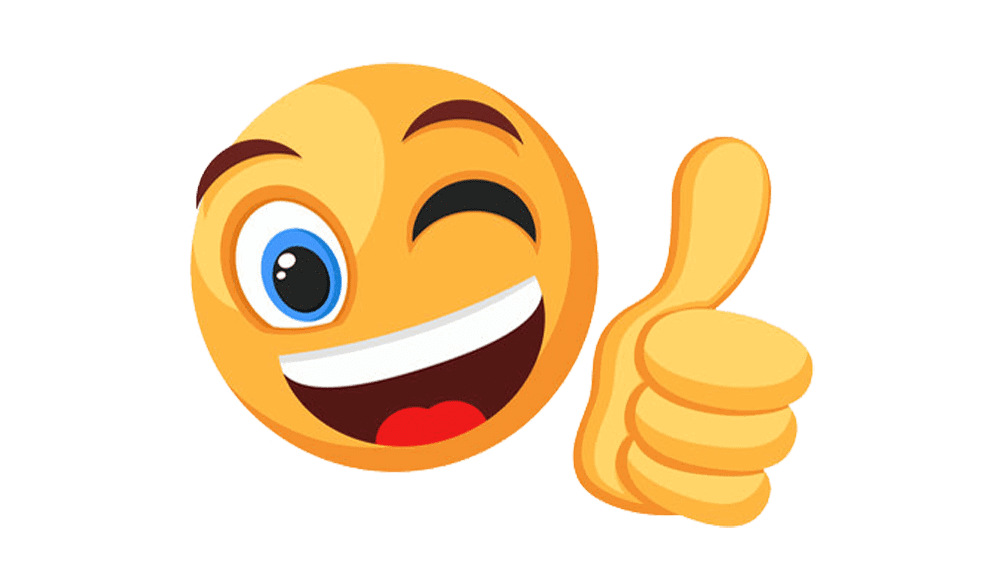 DEMRE: PAES M2 Matemáticas Regular Admisión 2024
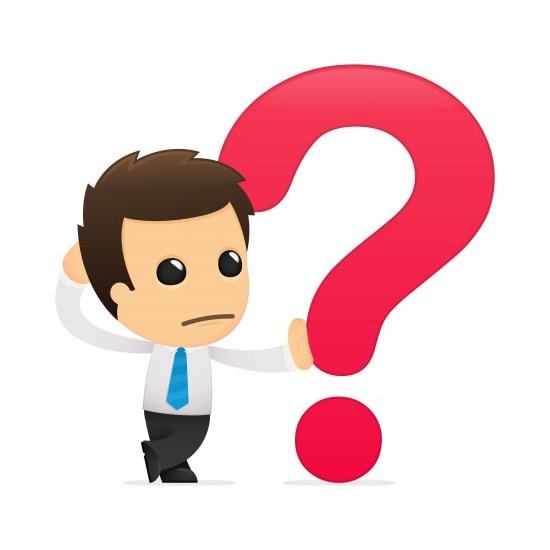 Pregunta N°4
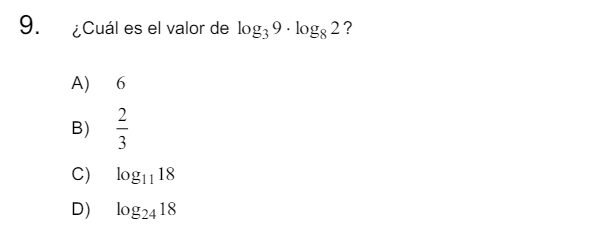 Respuesta Correcta 
B
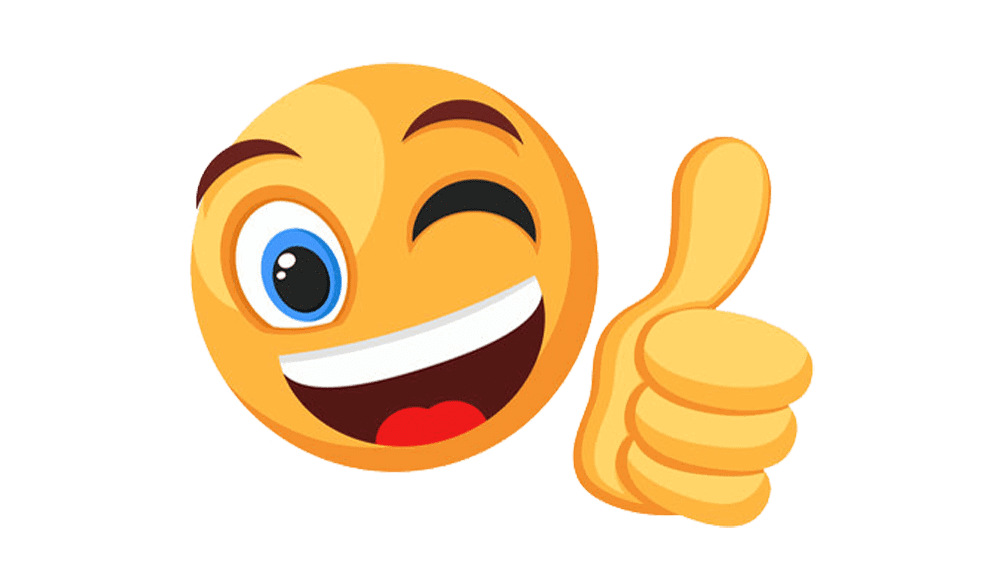 DEMRE: PAES M2 Matemáticas Invierno Admisión 2024
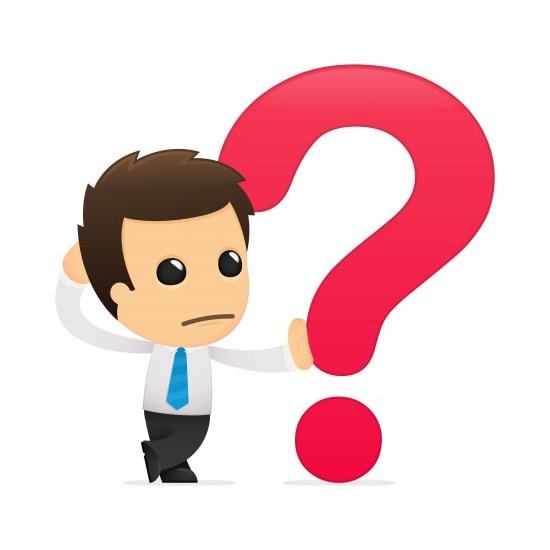 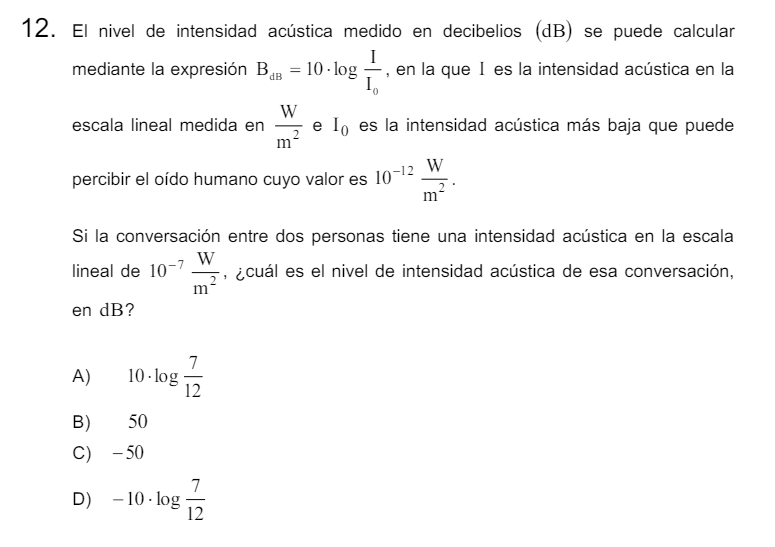 Pregunta N°5
Respuesta Correcta 
C
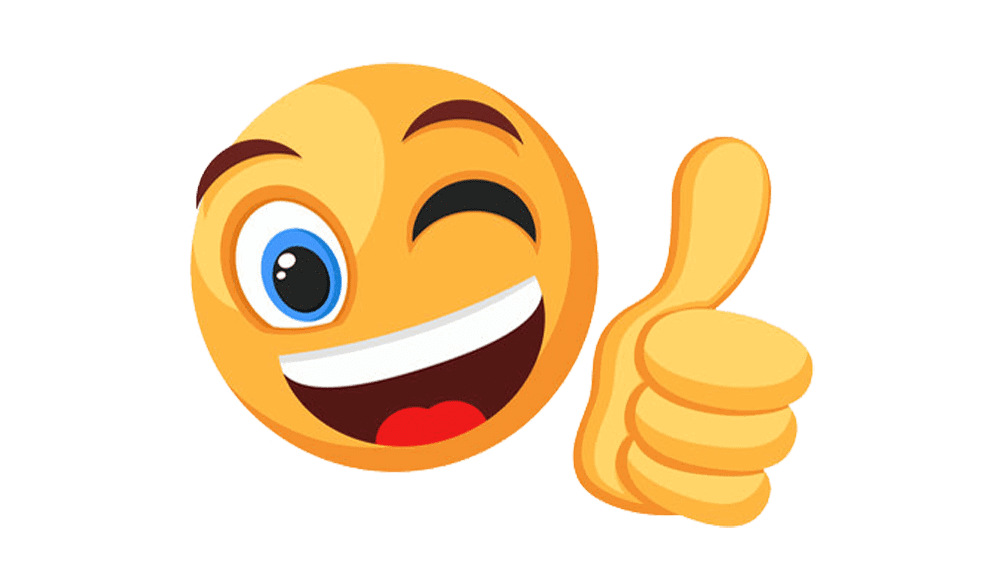 DEMRE: PAES M2 Matemáticas Invierno Admisión 2024
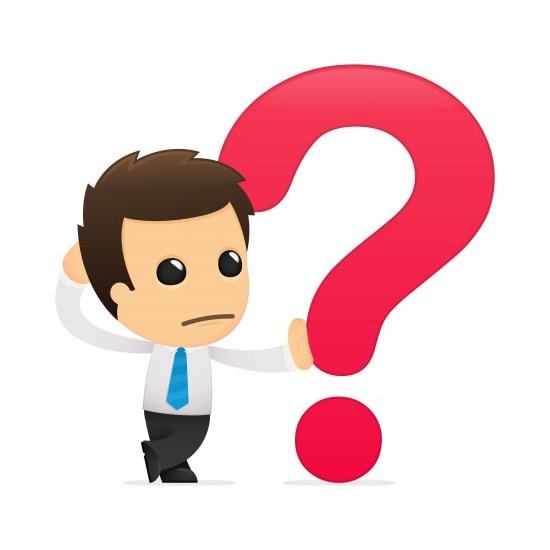 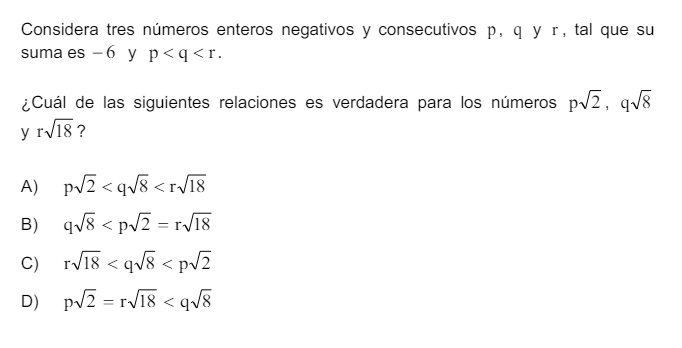 Pregunta N°6
Respuesta Correcta 
B
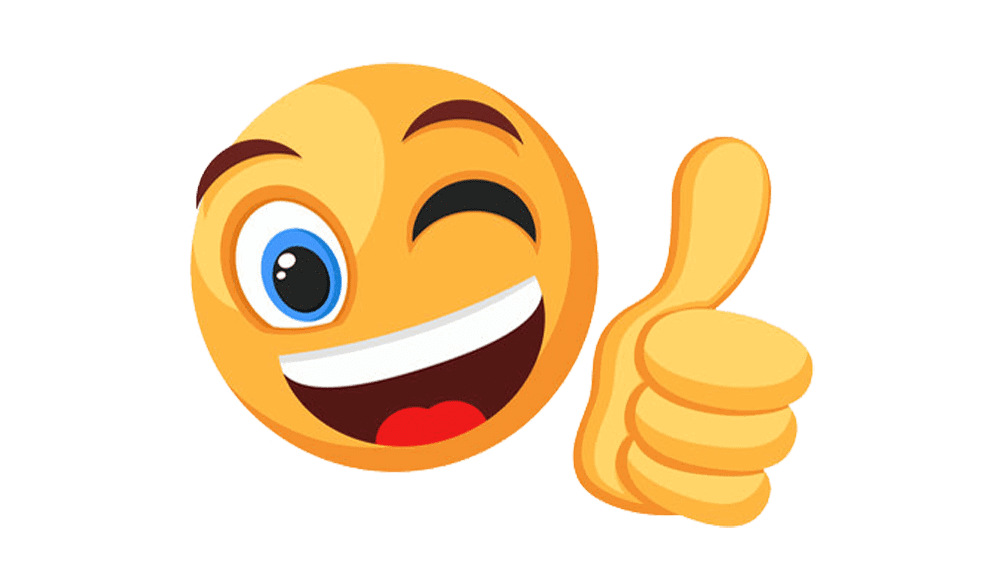 DEMRE: PAES M2 Matemáticas Regular Admisión 2023
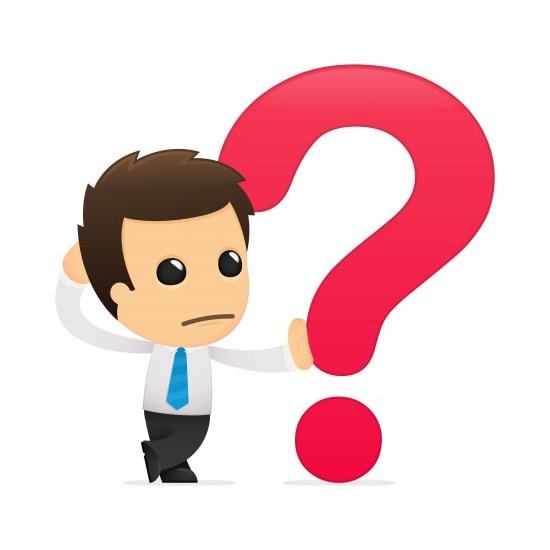 Pregunta N°7
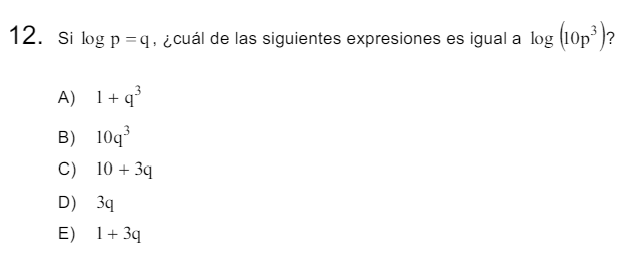 Respuesta Correcta 
E
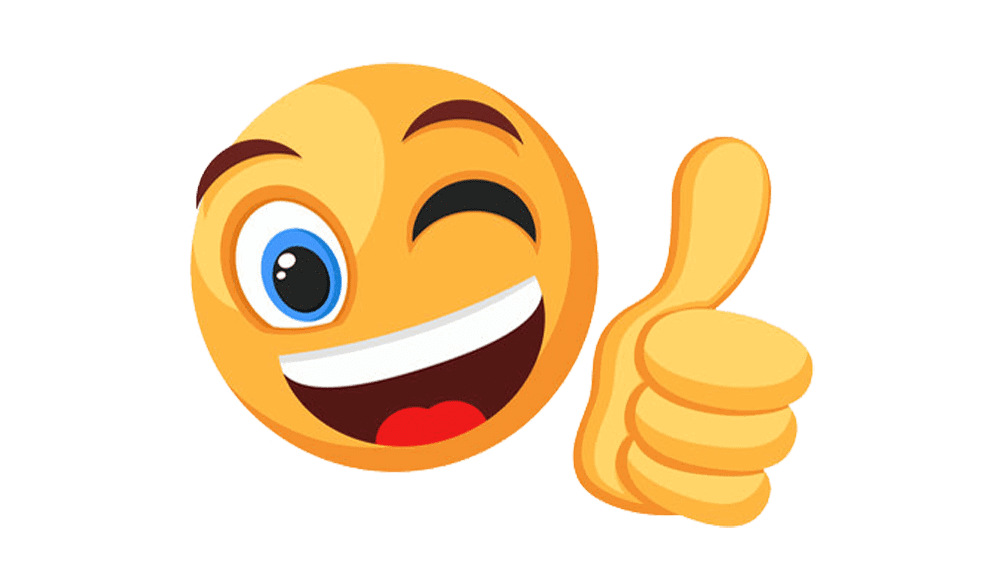 DEMRE: PAES M2 Matemáticas Regular Admisión 2023
Hoy aprendimos
Propiedades de orden en raíces.
Logaritmos y cómo se relacionan con las potencias y sus propiedades.
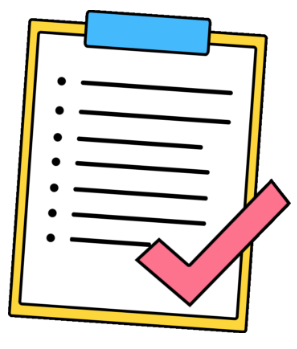 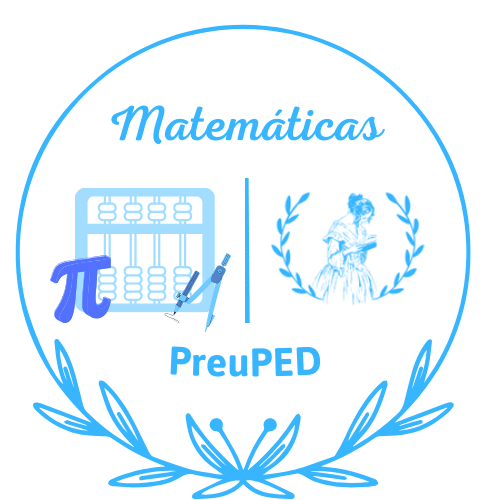 Clase 7: Potenciación II
Departamento de Matemáticas 
4tos y Egresados – Programa M2
Eje: Números y Proporcionalidad
Otoño, 2024